DEMENCIAS
2024
La demencia se define como…
El deterioro progresivo de las FUNCIONES COGNITIVAS y como consecuencia afectar de forma suficiente la capacidad de independencia de la persona en las esferas sociales, como así también, laborales (Sorbi S, 2012; Galasko D, 2013; Snowden JS, 2011).
Por lo general, se acompaña con ALTERACIONES en el humor, el comportamiento y en la personalidad.
 Su principal factor de riesgo es la edad: afecta a cerca del 6% de la población mayor de 65 años. 
 SE ENCUENTRAN ALTERADAS DOS O MÁS FUNCIONES COGNITIVAS.
ES PROGRESIVA.
AFECTA LAS ACTIVIDADES DE LA VIDA DIARIA DEL SUJETO.
DEMENCIAS MÁS FRECUENTES
DEMENCIA TIPO ALZHEIMER (DTA)

DETERIORO COGNITIVO LEVE (DCL)

DETERIORO COGNITIVO VASCULAR (DV)

DEMENCIA POR CUERPOS DE LEWY (DL)

DEMENCIA FRONTOTEMPORAL (DFT)
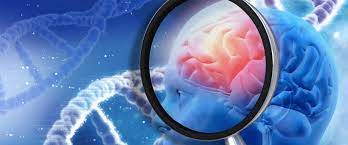 ÍNDICES DE LOS DISTINTOS TIPOS DE DEMENCIA
FRECUENCIA - EDAD – SEXO – FACTORES DE RIESGO.
DEMENCIA TIPO ALZHEIMER (DTA)
Es la más frecuente. Causa del 60-70% de todas las demencias y afecta más a las mujeres. 
Principal factor de riesgo: edad (mayor de 65 años).
Otros factores son: antecedentes familiares de primer grado de demencia, factores vasculares y genéticos.
El curso es de progresión gradual y generalmente lenta.
  Síntoma principal de la enfermedad: pérdida de memoria. 
Con frecuencia, se inicia el deterioro de la memoria episódica.
DETERIORO COGNITIVO VASCULAR (DV)
Prevalencia variable del 10-50% de todos los casos de demencia. 
Factores de riesgo: edad, sexo masculino, hipertensión, diabetes, tabaquismo, etc.
El deterioro cognitivo se presenta en brotes escalonados (afectación brusca seguida de periodos de estabilidad). Aunque, también, puede cursar de forma insidiosa. 
Suelen afectarse primero las funciones ejecutivas y posteriormente la memoria.
DEMENCIA POR CUERPOS DE LEWY (DL)
Es la segunda causa de demencia degenerativa y la tercera más frecuente de todas las formas de demencias. 
Supone el 10-15% de todos los casos y afecta sobre todo a personas mayores de 60 años.
Suele presentar un deterioro cognitivo progresivo, acompañado de síntomas principales como:
alucinaciones visuales recurrentes
fluctuaciones de la conciencia (desconexión del medio) y de la atención. 
Gran afectación de las habilidades visuespaciales.
La memoria suele permanecer relativamente conservada.
DEMENCIA FRONTO TEMPORAL (DFT)
Tiene una edad de comienzo más temprana que las otras demencias y suele iniciarse alrededor de los 60 años. 
En algunos casos, la progresión de la enfermedad puede ser más rápida que en otras formas de demencia. 
En la variante del comportamiento: en sus fases iniciales son características: las alteraciones en el comportamiento social, ausencia de cc de enfermedad y afectación de las funciones ejecutivas.
En las otras variantes afasia progresiva no fluente y demencia semántica: son más llamativos los cambios en el lenguaje. 
Las habilidades visuespaciales y la memoria suelen estar conservadas.
PRINCIPALES MANIFESTACIONES CLÍNICAS:
MEMORIA: es fundamental distinguir un deterioro cognitivo patológico de la afectación de la memoria debido al envejecimiento natural. Suele ser relevante: la repetición de la misma pregunta, el olvido de detalles de conversaciones, planes, citas, pagos de recibos a tiempo, etc.
FUNCIÓN EJECUTIVA: vinculada con el curso del pensamiento. Los pacientes con afectación de esta área cognitiva suelen presentar: dificultad para iniciar una actividad o llevar a cabo habilidades complejas en el trabajo, en el ocio o en la planificación de planes.
HABILIDADES VISUESPACIALES: puede manifestarse en la dificultad para usar las manos en actividades que requieren su coordinación (usar teclados, un destornillador o la costura) o para situar objetos en el espacio. No obstante, se suele conservar la capacidad para leer e identificar personas u objetos. 
HABILIDADES EN EL COMPORTAMIENTO SOCIAL: cambios en la personalidad, en las relaciones interpersonales, aislamiento, pérdida del interés para activ. sociales, apatía, etc.
LENGUAJE: es importante detectar dificultades en la capacidad de identificar, nombrar objetos o personas (anomia), alteraciones en la construcción de frases, en la comprensión, en el uso correcto de formas gramaticales o en el contenido del lenguaje, entre otras.
PRUEBAS A REALIZAR CON UN PACIENTE CON DEMENCIA:
Prueba analítica. La misma incluye: función renal y hepática, hemograma, determinación de vitamina B12, ácido fólico y hormonas tiroideas. 
Las pruebas de imagen (ejemplo: electroencefalograma), estudios genéticos, o determinación de marcadores en el líquido cefalorraquídeo (no forman parte del estudio rutinario) sino que tienen sus indicaciones específicas. Las primeras, se suelen indicar en algunos casos para excluir causas de demencia secundaria y tratable como: hematomas, tumores.
Las pruebas neuropsicológicas: tienen como objetivo conocer el estado de las diferentes áreas cognitivas. Ofrecen aproximación diagnóstica y permiten establecer la gravedad de la demencia.
PRUEBAS A REALIZAR CON UN PACIENTE CON DEMENCIA:
No existe ninguna prueba específica para el diagnóstico de las demencias mencionadas. 
En general, existen dos grandes grupos de prueba:
Test cognitivos globales (Mini-Mental State Examination (MMSE).
Cuestionario de evaluación clínica de demencia, el Montreal Cognitive Assessment (MoCA).
-------------------------------------------------------------------------
Cuando los anteriores han demostrado sospecha de deterioro en algún área, se pueden administrar: 
Test del reloj para la función ejecutiva (también valora la capacidad de razonamiento, planificación y visoespacial).
Las que profundizan más en el área de la memoria, en el lenguaje (fluencia verbal o el de Wechsler Memory o el de comportamiento y síntomas psiquiátricos).
TIPOS DE DEMENCIA
DEMENCIA TIPO ALZHEIMER
Es un síndrome adquirido de alteración intelectual, emocional, volitiva y conductual persistentes.
Compromete la función de múltiples esferas de la actividad mental tales como la memoria, el lenguaje, las habilidades visoespaciales, la afectividad, la personalidad o la cognición. 
Implica un declinar respecto al nivel funcional premórbido del paciente. 
Conduce a un progresivo deterioro global, personal y social.
Es el tipo de demencia más frecuente.
Afecta tanto a los pacientes como a sus entornos familiares y sociales.
DEMENCIA TIPO ALZHEIMER
Son frecuentes los cambios de personalidad en las fases iniciales: apatía, humor deprimido o desinterés.
Los síntomas psicóticos suelen aparecer en fases más avanzadas.
FACTORES DE RIESGO:

Genotipo APOE-e4.
Empleo de estrógenos equinos en combinación con metilprogesterona.
Algunos antiinflamatorios no esteroideos.
Trastorno depresivo.
Diabetes mellitus.
Hiperlipemia del adulto.
Daño cerebral traumático en varones.
Exposición a pesticidas.
Personas que nunca han estado casadas, con bajo soporte social.
Tabaquismo activo.
FACTORES DE PROTECCIÓN-PREVENCIÓN:

Alimentación saludable.
 Acido fólico.
Niveles educativos elevados.
Ingesta de alcohol (de leve a moderada).
Mantenerse intelectualmente productivo.
Ejercicio físico (de moderado a intenso).
CARACTERÍSTICAS CLÍNICAS
FASES DE LA ENFERMEDAD:
1) FASE INICIAL: puede durar unos dos años y en ella suelen aparecer fallos en la memoria reciente, desinterés, humor deprimido, cambios en la personalidad, episodios leves de desorientación y falta de adaptación a situaciones nuevas. En esta fase es difícil diagnosticar la DTA.

2) FASE INTERMEDIA: puede desarrollarse durante 3-5 años. El detrimento de la memoria es más comprometido y afecta no solo a la memoria reciente sino también a la remota. Emergen alteraciones del lenguaje, la escritura, la lectura, el cálculo, apraxias y agnosias. puede desarrollarse durante 3-5 años. Muestra dificultad con el aseo, el vestir o la comida. Pueden aparecer síntomas psicóticos. En esta fase el paciente tiene dificultad para mantener sus relaciones sociales y es incapaz de mantener una discusión coherente sobre un problema.

3) FASE TERMINAL: (demencia grave) el enfermo es incapaz de andar, se inmoviliza, se hace incontinente y no puede ejecutar ninguna actividad de la vida diaria. El lenguaje se hace ininteligible o presenta mutismo. A veces, se produce disfagia y hay riesgos de neumonías, deshidratación, malnutrición y úlceras por presión. Los enfermos pueden permanecer en cama y suelen fallecer de otra infección/complicación intercurrente.
PRUEBA NEUROLÓGICA:

El test mini-mental o Mini-Mental State Examination (MMSE)
Se caracteriza por ser un test rápido, de fácil interpretación y validado en Español. 
Permite evaluar aspectos de la esfera cognitiva (memoria, orientación, lenguaje, habilidades o atención).
Para su realización y valoración se requieren 10 min aprox.
La puntuación máxima es 30: una puntuación entre 25 y 30 es considerada normal y una puntuación de 24 o menos sugiere deterioro cognitivo.
¿CÓMO SE DIAGNOSTÍCA DTA?:
Pueden utilizarse los criterios DSM-IV-TR, que para el diagnóstico de DTA son los siguientes:
A. La presencia de los múltiples déficit cognoscitivos se manifiesta por:
1. Deterioro de la memoria (capacidad de aprender nueva información o recordar información aprendida previamente).
2. Una (o más) de las siguientes alteraciones cognoscitivas:
               a) Afasia (alteración de la capacidad para comprender, nombrar, leer o escribir).
               b) Apraxia (deterioro de la capacidad para llevar a cabo actividades motoras, a pesar de que la función motora está intacta).
               c) Agnosia (fallo en el reconocimiento o identificación de objetos, a pesar de que la función sensorial está intacta).
               d) Alteración de la ejecución (por ejemplo: planificación, organización, secuenciación y abstracción).
B. Los déficit cognoscitivos en cada uno de los criterios A1 y A2 provocan un deterioro significativo de la actividad laboral o social y representan una merma importante del nivel previo de actividad.
C. El curso se caracteriza por un inicio gradual y un deterioro cognoscitivo continuo.
D. Los déficit cognoscitivos de los criterios A1 y A2 no se deben a ninguno de los siguientes factores:
              1. Otras enfermedades del sistema nervioso central que provocan déficit de memoria y cognoscitivos (por ejemplo: enfermedad cerebrovascular, enfermedad de Parkinson, corea de Huntington, hematoma subdural, hidrocefalia normotensiva, tumor cerebral).
              2. Enfermedades sistémicas que pueden provocar demencia (por ejemplo: hipotiroidismo, deficiencia de ácido fólico, vitamina B12 y niacina, hipercalcemia, neurosífilis, infección por VIH).
              3. Enfermedades inducidas por sustancias.
E. Los déficit no aparecen exclusivamente en el transcurso de un delirium.
F. La alteración no se explica mejor por la presencia de otro trastorno del Eje I (por ejemplo: trastorno depresivo mayor, esquizofrenia). 
Especificar el subtipo:
De inicio temprano: si el inicio se produce a la edad de 65 años o antes.
De inicio tardío: si el inicio se produce después de los 65 años.
Especificar la presencia o ausencia de una alteración de comportamiento clínicamente significativa:
Sin alteración de comportamiento: si la alteración cognoscitiva no se acompaña de una alteración de comportamiento clínicamente significativa.
Con alteración de comportamiento: si la alteración cognoscitiva se acompaña de una alteración de comportamiento clínicamente significativa (por ejemplo: andar sin rumbo, agitación).
DIAGNÓSTICO DIFERENCIAL:
Deben contemplarse las cuatro “D” de la Geriatría: DEPRESIÓN, DELIRIUM (síndrome confusional), DROGAS  (incluyendo fármacos) y DEMENCIA.
Un cuadro depresivo puede parecerse a una DTA y debe ser considerado en el diagnóstico diferencial.
Es importante no pasar por alto el diagnóstico de depresión debido a que es una de las pocas causas de pérdida de memoria.
En el diagnóstico diferencial hay que explorar la posible PRESENCIA de procesos patológicos que provocan pérdida de memoria. Algunos de ellos son:
 Delirium.
 Hematoma subdural.
 Infección por HIV.
 Deficiencia de vitamina B12 o ácido fólico.
 Hidrocefalia normotensiva.
 Tóxicos (metales pesados, monóxido de carbono, drogas o alcohol).
 Enfermedades cardiovasculares (AVC, demencia multinfarto, arteriosclerosis).
Algunos medicamentos prescritos pueden afectar a la memoria y la capacidad de orientación (ansiolíticos, hipnóticos, analgésicos, anticonvulsivantes, etc.). 
Un aumento repentino de la confusión puede ser consecuencia de una enfermedad somática (por ejemplo: una enfermedad infecciosa aguda) o de la toxicidad de un fármaco.
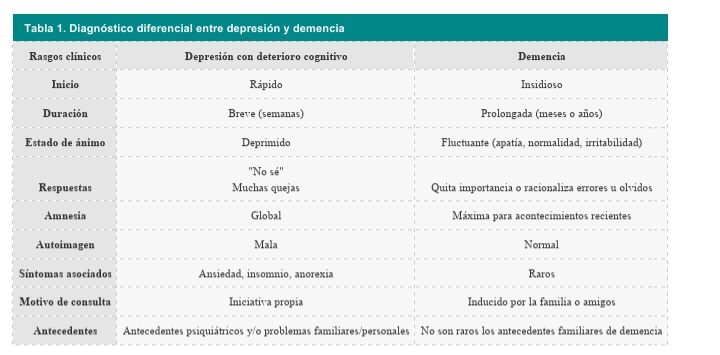 TRATAMIENTO:
El tratamiento debería implementarse por un equipo multidisciplinar de profesionales.
Los síntomas depresivos pueden ser tratados con antidepresivos inhibidores selectivos de la serotonina, ISRS (preferiblemente  sertralina  ocitalopram).
Para el insomnio algunos pacientes se benefician del  clometiazol  o de benzodiacepinas de vida media corta, en dosis bajas y a corto plazo. El insomnio resistente puede responder a los antidepresivos de tipo sedante como la  trazodona.
En el tratamiento de la agresividad, agitación, conductas paranoides o alucinaciones, puede ser necesaria una medicación antipsicótica en dosis bajas.
Mejorar la función cognitiva. Sólo clínicos especialistas en el cuidado de personas con demencia (como Psiquiatras, Neurólogos o Psicólogos)
Los inhibidores de la acetilcolinesterasa (IACE) son fármacos eficaces para mejorar los síntomas de la DTA.
El tratamiento debe continuarse siempre que tenga un efecto beneficioso sobre la cognición, la funcionalidad global o los síntomas conductuales. 
Se debe ofrecer valoración, apoyo profesional y tratamiento a los cuidadores de pacientes con DTA.
DEMENCIA POR CUERPOS DE LEWY
Es una enfermedad neurodegenerativa y progresiva que se caracteriza por una presentación clínica en la que predominan la fluctuación cognitiva, la disfunción ejecutiva y la alteración visoespacial y, en ocasiones, pueden provocar mayor incapacidad que otras formas de demencia.
Es la segunda causa de demencia degenerativa en la población anciana después de la Enfermedad de Alzheimer (EA).
Su causa se desconoce. Se considera una enfermedad compleja en la que es posible una interacción de factores genéticos y medioambientales. 
El substrato anatomopatológico: más importante de esta demencia es la presencia de cuerpos de Lewy (que también se pueden encontrar en otros tipos de demencia y en pacientes con enfermedad de Parkinson).
DEMENCIA POR CUERPOS DE LEWY
Sus síntomas son de aparición temprana. Los más frecuentes son: apatía, ansiedad, agitación y delirios. 
Hasta el 70% están presentes las alucinaciones visuales y en cerca del 40% pueden padecer depresión (más frecuente que en la DTA).
MANIFESTACIONES CLÍNICAS:
a. Características del deterioro cognitivo. Afectación principal del área de la atención, orientación visoespacial y el habla. 
Entre el 50 y el 75% de los pacientes con DL, presentan fluctuaciones cognitivas (episodios recurrentes de confusión en los que quedan en una situación de desconexión del medio y la duración es variable, puede ser desde pocos minutos a varios días. 
Se alterna la confusión y la somnolencia con periodos de lucidez. 
Su evolución suele ser progresiva e incapacitante.
No suele darse una afectación tan temprana de la memoria como en la EA. 
b. Síntomas neurológicos frecuentes. Las más frecuentes son inestabilidad postural, alteración de la marcha, rigidez o bradicinesia (lentitud de los movimientos).
MANIFESTACIONES CLÍNICAS:
c. Alteraciones autonómicas. Hipotensión ortostática (presión arterial baja que ocurre al ponerse de pie después de estar sentado o acostado), hipersensibilidad del seno carotídeo (enlentecimiento cardíaco), incontinencia urinaria, disfunción eréctil, estreñimiento, problemas de deglución y sialorrea (hipersalivación o exceso de saliva).
d. Síntomas psiquiátricos y del comportamiento. Suelen ser frecuentes y de aparición temprana. Por ejemplo: alucinaciones visuales (AV), apatía, depresión, ansiedad, agitación, delirios y los trastornos del sueño.
¿CÓMO SE DIAGNOSTICA?
El diagnóstico de la DL debe realizarse en base a:
 Anamnesis detallada tanto del paciente como de su cuidador.
Exploración física. 
Sólo puede confirmarse definitivamente por su anatomopatología (presencia de los CL en el cerebro).
Los criterios para el diagnóstico de DL son:
Presencia de demencia.
Déficit de atención, de la función ejecutiva y en la orientación visoespacial.
 Mayor deterioro en la fluencia verbal en estadios iniciales que aumentan a medida que avanza la enfermedad.
Menor afectación de la memoria a corto plazo.
Síntomas que apoyan el diagnóstico:
Caídas frecuentes y sincopes junto con otras alteraciones del sistema autonómico.
Perdida de conciencia transitoria espontánea e inexplicable.
Otras alucinaciones (ejemplo: auditivas).
Delirios.
Depresión.
La región del lóbulo medial temporal y del hipocampo generalmente esta conservada en las pruebas de neuroimagen (TAC ó RNM).
Hipoperfusión occipital en las pruebas funcionales de neuroimagen en el SPECT/PET.
Baja captación del marcador metaiodobencyl (MIBG) en la escintigrafía miocárdica.
Marcada actividad de ondas lentas y con ondas agudas transitorias en el lóbulo temporal en el Electroencefalograma (EEG).
TRATAMIENTO:
Actualmente, se realiza un tratamiento para controlar los síntomas de la enfermedad.
No existe ningún fármaco aprobado específicamente para la DL. 
a. Manejo de la Demencia. Los fármacos inhibidores de la acetil colinesterasa (IACC) pueden estar indicados en pacientes con DPCL tanto para el tratamiento de la demencia como de las alteraciones del comportamiento, sin que en general empeoren los síntomas extrapiramidales.
b. Manejo de los TSFR. Cuando precisan tratamiento, el fármaco más estudiado para su manejo y con evidencias más sólidas a su favor es el clonazepam a dosis de 0.25 a 0.5 mg 30 minutos antes de acostarse, siempre bajo estrecha vigilancia en estos pacientes por sus posibles efectos secundarios. No debe suspenderse de forma brusca.
c. Manejo de los síntomas extrapiramidales. El tratamiento con levodopa consigue una mejoría de los síntomas hasta en el 50% de los pacientes y el beneficio puede ser mayor en los más jóvenes. Sólo está indicada si las alteraciones motoras interfieren de forma importante en la calidad de vida del paciente. La edicación debe iniciarse a dosis bajas e incrementarla progresivamente hasta conseguir controlar la mayoría de los síntomas.
d. Manejo de las manifestaciones psiquiátricas y de las alteraciones del comportamiento. Es importante utilizar con mucha precaución los fármacos neurolépticos en estos pacientes por el riesgo de aumentar o iniciar síntomas extrapiramidales, somnolencia o confusión además de incrementar el riesgo de mortalidad.
DEMENCIA FRONTOTEMPORAL
La demencia frontotemporal (DFT) o degeneración lobar frontotemporal, es una enfermedad neurodegenerativa que afecta a los lóbulos frontales y temporales. El término suele englobar a las tres posibles variantes: 
         1) Frontal o del comportamiento 
         2) Afasia progresiva no fluente 
         3) Demencia semántica.
En su inicio predominan los síntomas más representativos de cada una de ellas. No obstante, con el tiempo se suelen solapar. 
 Los pacientes presentan: alteración del comportamiento, de las conductas sociales, de la personalidad y del lenguaje.
DEMENCIA FRONTOTEMPORAL
Se considera la tercera causa de demencia neurodegenerativa antes de los 65 años después de la enfermedad de Alzheimer (EA) y la demencia por cuerpos de Lewy (DL).
 La afectación es similar en ambos sexos. De forma característica se manifiesta en gente más joven que otras demencias, entre los 45 y 65 años. 
Su etiología es desconocida y con frecuencia, los casos son esporádicos.
MANIFESTACIONES CLÍNICAS:
Existen tres síndromes principales en la DFT:
1)Variante del comportamiento de la DFT (DFTvc): 
Es la más frecuente de las tres. 
Desde fases iniciales, suelen ser llamativos los cambios de personalidad y las alteraciones en el comportamiento social: desinhibición, alteraciones en la conducta alimentaria, sexual y en la higiene personal y afectación en las funciones ejecutivas: capacidad de planificar, ordenar o de resolver problemas. 
Los síntomas iniciales: abarcan desde un estado de desinhibición o, por el contrario, de apatía con aspecto depresivo, somnoliento, emisión de un lenguaje atenuado y con el tiempo mutismo. 
Los pacientes que se manifiestan con síntomas de desinhibición: suelen presentar inquietud, nerviosismo, tendencia a llevarse cosas a la boca (hiperoralidad), impulsividad, humor exaltado, comportamientos sociales inadecuados que afectan a la expresión del lenguaje, obsesiones, rituales, pérdida del interés por la higiene personal. 
La memoria suele permanecer inalterada hasta fases más avanzadas.
MANIFESTACIONES CLÍNICAS:
Otras manifestaciones frecuentes son: pérdida de conciencia de enfermedad, embotamiento emocional, incapacidad para reconocer emociones como la tristeza o el enfado o la pérdida de las emociones sociales básicas como la capacidad de empatizar.  
Con la progresión de la enfermedad son frecuentes los síntomas motores, afectando los músculos de los miembros, el habla, la deglución y la respiración.
Existe un deterioro más importante y precoz de las actividades de la vida diaria (que en la EA o en otras variantes de la DFT).
Con frecuencia estos pacientes son erróneamente diagnosticados de una enfermedad psiquiátrica.
2) Afasia progresiva no fluente (APNF): 
Los síntomas afectan de forma principal a la expresión del lenguaje. 
Se suelen iniciar con parafasias: errores en el empleo de fonemas (por ejemplo decir sal en vez de sol) o de palabras (por ejemplo decir pañuelo en vez de servilleta o trapo en vez de toalla) y anomia: dificultad para encontrar los términos más adecuadas para nombrar los objetos. 
Con el tiempo pueden no entender el significado de frases complejas. Pero, la comprensión del lenguaje está relativamente conservada. 
Otro síntoma característico es el agramatismo, que se manifiesta con la omisión o el uso incorrecto de formas gramaticales, empleo de verbos, artículos o proposiciones (por ejemplo omitir artículos, desordenar palabras o empleo incorrecto de tiempos verbales) y de errores fonéticos en la lectura. 
Presentan un lenguaje más simplificado, con pérdida de la fluidez normal, pausado, frases cortas, emitidas con esfuerzo y a veces tartamudez. Con el tiempo pueden desarrollar mutismo. 
Las alteraciones del comportamiento suelen aparecer en fases más avanzadas de la enfermedad.
3) Demencia semántica o variante temporal de la DFT (DS): 
Se caracteriza por la pérdida progresiva para entender el significado de las palabras, reconocer los objetos o personas familiares. 
El lenguaje hablado es fluente y permanece conservada la capacidad de articulación, suele carecer de significado. 
Es característica la presencia de anomia.
Son frecuentes la dislexia en la lectura y la agrafia y casi la mitad de los pacientes tienen agnosia visual y táctil. 
Las alteraciones en el comportamiento pueden aparecer tanto al inicio como en estadios más avanzados.
CARACTERÍSTICAS DEL DETERIORO COGNITIVO
Los pacientes con DFT presentan importante deterioro de las funciones ejecutivas y pérdida de atención. 
Las habilidades visoespaciales, la orientación o la memoria suelen mantenerse intactas hasta fases más avanzadas de la enfermedad . 
Con el tiempo todos los síntomas de alteración del comportamiento y del lenguaje se suman a un deterioro importante de la memoria y a otros déficits cognitivos que conllevan a la dependencia completa para las actividades de la vida diaria.
SÍNTOMAS NEUROLÓGICOS
De forma característica suelen estar ausentes al inicio y aparecen con el tiempo. 
Son más frecuentes en la DFTvc (frontal o del comportamiento) que en las otras dos variantes. 
Casi la mitad de los pacientes sin historia familiar previa, presentan síntomas neurológicos de afectación de: motoneurona superior o inferior como rigidez muscular, reflejos primitivos (garra, hocico y de succión) y síntomas de parkinsonismo (acinesia, rigidez y temblor).
Algunos autores han observado una alteración en la identificación y percepción de los sabores en este grupo de demencias.
¿CÓMO SE DIAGNOSTICA?
Demostración del deterioro de las funciones del lóbulo frontal en las pruebas neuropsicológicas y la presencia de síntomas que la apoyen. 
Es muy importante recoger antecedentes familiares de DFT o tener en cuenta la posibilidad de familiares con enfermedad de motoneurona. 

Exploración física y del estado cognitivo: 
Es importante detenerse en la exploración neurológica para descartar la enf de motoneurona y detectar la presencia de signos neurológicos posibles de esta demencia. 
No existe una batería de pruebas con test cognitivos o del comportamiento universalmente aceptada para el diagnóstico de la DFT. Los test neuropsicológicos que exploran la función ejecutiva y el lenguaje aumentan la precisión diagnóstica. 
El test cognitivo de ADDENBROOKE puede ayudar a diferenciar entre EA y DFTvc. Las pruebas que exploran el comportamiento pueden servir para diferenciar estos dos grupos de demencia.
¿CÓMO SE DIAGNOSTICA?
Pruebas de laboratorio y otras pruebas complementarias:
El objetivo será descartar causas secundarias de deterioro cognitivo y alteraciones de comportamiento. 
Se recomienda realizar hemograma, vitamina B12, ácido fólico, glucosa, hormonas tiroideas, función hepática y renal. Y en los más jóvenes, puede indicarse realizar analíticas que descasten enfermedades autoinmunes. 
Pruebas de neuroimagen:
Sirven para apoyar el diagnóstico y descartar causas secundarias de demencia. 
Tomografía computarizada, Resonancia Magnética.
Los hallazgos más característicos son: la atrofia de los lóbulos frontales y temporales, asimétrica y de intensidad variable. 
Criterios diagnósticos: Existen unos criterios diagnósticos establecidos por consenso que se utilizan para DIFERENCIAR los tres síndromes que engloba la DFT con una revisión más reciente en los de la DFTvc.
1. Variante del comportamiento de la DFT (DFTvc):
Criterios diagnósticos de posible DFTvc (deberán estar presentes tres de los seis de forma
repetida a lo largo de tres años):
o Comportamiento desinhibido precoz.
o Apatía.
o Pérdida precoz de la simpatía o de la empatía.
o Comportamientos perseverantes, estereotipados o compulsivos con rituales.
o Cambios en la conducta alimentaria e hiperoralidad.
o Perfil neuropsicológico: Alteraciones en la función ejecutiva con relativa conservación de la
memoria y de las funciones visoespaciales.
2. Afasia progresiva no fluente (APNF):
Manifestaciones esenciales para el diagnóstico de la APNF:
o Inicio insidioso y gradual.
o Lenguaje espontáneo no fluente con el menos uno de los siguientes síntomas: agramatismo, parafasias fonéticas, anomia.
Manifestaciones que apoyan al diagnóstico:
o Inicio antes de los 65 años.
o Antecedentes de la misma enfermedad en familiares de primer grado.
Habla y lenguaje:
                        *Tartamudez o apraxia del habla.
                        *Dificultad para repetir palabras.
*Alexia (pérdida de la capacidad de lectura) y agrafia (incapacidad para expresar ideas por escrito).
             *Conservación de la capacidad para entender el significado de las palabras.
             *Mutismo en fases avanzadas.
Comportamiento:
              *En las fases iniciales están conservadas las conductas sociales.
              *Alteraciones del comportamiento similares a la DFTvc en fases avanzadas.
Signos físicos:
               *Presencia tardía de reflejos primitivos contralaterales, acinesia, rigidez y temblor.
3. Demencia semántica ó variante temporal de la DFT (DS):
Manifestaciones esenciales para el diagnóstico de la DS:
o Inicio insidioso y gradual.
Trastorno del lenguaje que se caracteriza por:
          *Lenguaje fluente y espontáneo pero progresivamente vacío de contenido. 
          *Pérdida del significado de las palabras que se manifiesta en la dificultad para nombrar y para comprender (no son capaces de explicar el significado de los objetos).
          *Parafasias semánticas
Trastorno de la percepción con las siguientes características: 
          *prosopagnosia (dificultad para reconocer la identidad de caras familiares) y/o agnosia asociativa.
*Mantienen la capacidad de repetir palabras aisladas, secuencia de palabras o
frases cortas.
Manifestaciones que apoyan al diagnóstico:
o Inicio antes de los 65 años.
o Antecedentes de la misma enfermedad en familiares de primer grado.
DIAGNÓTICO DIFERENCIAL
Ante cualquier paciente que acuda a consulta por cambios recientes en la personalidad deberán descartarse las siguientes enfermedades:
Enfermedad psiquiátrica subyacente.
Causas tratables de demencia: enfermedades metabólicas, déficits nutricionales o trastornos hidroelectrolíticos.
Enfermedades estructurales o infecciosas que afectan a los lóbulos temporales: enfermedades desmielinizantes, encefalitis, abscesos, tumores o síndromes paraneoplásicos.
Síndromes neurológicos que cursan con alteraciones motoras, cambios en la personalidad y en el comportamiento como el síndrome córtico basal, parálisis supranuclear progresiva y enfermedad de motoneurona.
Enfermedades neurodegenerativas o procesos vasculares que cursan con demencia, y de ellas por su frecuencia la EA. Algunos estudios señalan que uno de cada cinco pacientes con EA pueden estar erróneamente diagnosticados de DFT. La dificultad diagnóstica es mayor en enfermos con edad avanzada porque los síntomas pueden ser muy similares.
TRATAMIENTO
La DFT implica una asistencia muy importante por parte de cuidadores/familiares.
Se recomienda un abordaje multidisciplinar con intervenciones no farmacológicas como son los programas de ejercicio físico, terapia ocupacional, etc. 
Son fundamentales las medidas de soporte funcional y estructural tanto en el domicilio como en el entorno, con apoyo y educación a cuidadores y familiares acerca de la enfermedad para conseguir la mejor calidad de vida para los pacientes.
Solamente se recomienda añadir fármacos cuando éstas no funcionen.
Los estudios realizados hasta el momento con fármacos inhibidores de la acetil colinesterasa (IACE),  antagonistas del receptor N-metil-D-aspartato (memantina) antidepresivos y antipsicóticos, en general son pocos y de baja calidad metodológica comparados con los llevados a cabo en otros tipos de demencia.
Actualmente no existe medicamento aprobado para el tratamiento de esta demencia en ninguna de sus variantes, ni con una indicación específica disponible que consiga mejorar sus síntomas, detener su progresión o mejorar el deterioro cognitivo.
PRONÓSTICO Y EVOLUCIÓN
La supervivencia en general es similar a otras formas de demencia, con una media de 6 a 8 años desde el diagnóstico y de 3 años en pacientes con enfermedad de la motoneurona. 
El mutismo se considera una situación característica de los estadios finales en todas las formas de DFT. 
Se necesitan estudios a más largo plazo que ayuden a concretar la variabilidad de los datos disponibles acerca de la supervivencia en la DFT
DETERIORO COGNITIVO VASCULAR
Comprende un síndrome heterogéneo que engloba cualquier forma de enfermedad cerebrovascular que cursa con demencia.
Es la segunda causa más frecuente de demencia después de la Enfermedad de Alzheimer (EA), pero a diferencia de ésta, carece de criterios diagnósticos uniformes y validados con aceptación universal. 
De forma global, es mas frecuente en la población más anciana y en los varones. Tiene una incidencia que varía mucho en función de los criterios utilizados: entre el 6 y el 12 por 1000 habitantes/año en mayores de 70 años.
 La sintomatología depresiva y cambios en la personalidad previa se observan con frecuencia al inicio de la enfermedad. 
La depresión puede ser más frecuente que en la DTA, sin embargo, la frecuencia de síntomas psicóticos es similar.
SUBTIPOS: 
Se han descrito varios subtipos de DCV en función de las manifestaciones clínicas, de las causas subyacentes o de su fisiopatología: 
 Leucoarayosis: anomalías inespecíficas detectadas en la sustancia blanca cerebral en las imágenes de la RM, puntiformes o a veces confluyentes y difusas. Están causadas por enfermedad de pequeños vasos que provocan hipoperfusión o isquemia. 
Demencia posterior al accidente cerebrovascular (ACV): La causa del deterioro cognitivo es debida al daño de vasos largos y su prevalencia alcanza el 14%-32%.
Demencia subcortical: El daño crónico en los pequeños vasos de la zona periventricular de la sustancia blanca cerebral, puede ocasionar una forma de enfermedad en la que predomina la afectación ejecutiva (capacidad de planificar y organizar el pensamiento para llevar a cabo una actividad con un comportamiento adecuado), enlentecimiento psicomotor y a veces puede cursar con ausencia de pérdida de memoria.
Demencia multiinfarto: Cierto número de infartos que afecten el suficiente tejido cerebral para provocar demencia o pequeños infartos en zonas específicas como en los ganglios basales o en el tálamo también son suficientes para ocasionarla.
CAUSAS
Causas directas por daño vascular: Las causas más directamente implicadas son las de origen vascular incluida la hipoperfusión crónica (por el daño irreversible tanto en la sustancia blanca como en la gris del cerebro).
Con mucha menor frecuencia puede ser secundaria a un síndrome hereditario autosómico dominante que cursa con infartos subcorticales y leucoencefalopatía (CASADIL), que se caracteriza por la presencia de migrañas en el 35% de los pacientes y una evolución a demencia más precoz, a los 50-60 años, hasta en el 75% de los pacientes sintomáticos.
Factores de Riesgo cardiovascular (FRCV) implicados:
La edad mayor de 60 años es el factor de riesgo más importante tanto para el desarrollo de demencia como de ACV.
Antecedente de ACV. Algunos estudios han observado un aumento de la incidencia de DCV tras un ACV, pero ésta relación no ha podido confirmarse en una revisión sistemática más reciente, probablemente porque existe un sobre diagnóstico de deterioro cognitivo o demencia a corto plazo tras el ACV que con le tiempo puede desaparecer y al aumento de la esperanza de vida en la población anciana.
En algunos estudios la obesidad en la edad media de la vida, se ha relacionado con un riesgo 5 veces mayor de DCV.
En un reciente metanálisis se ha observado un aumento del riesgo de demencia y deterioro cognitivo en los fumadores de edad avanzada, pero no específicamente del DCV. 
La relación de la DM, HTA, hiperlipemia, cardiopatía isquémica o el abuso de alcohol con el DCV ha podido demostrarse en algunos estudios pero no en otros.
MANIFESTACIONES CLÍNICAS:
Dadas las distintas causas etiológicas y fisiopatológicas implicadas, las manifestaciones clínicas pueden ser muy variadas. Habitualmente se presenta con mayor afectación de las funciones ejecutivas y la pérdida de memoria se inicia más tarde.
Características en el deterioro cognitivo: los síntomas del deterioro cognitivo aparecen bruscamente tras haber sufrido un ACV y pueden acompañarse de afectación neurológica secundaria o de otras enfermedades cardiovasculares como cardiopatía isquémica o hipertensión. Con frecuencia tiene un deterioro escalonado (descenso repentino del deterioro cognitivo seguido de periodos de más estabilidad) 
Síntomas neurológicos más frecuentes: la incontinencia urinaria, déficits motores o sensitivos y las alteraciones de la marcha son más frecuentes y pueden ser distintas en función del tamaño de los vasos afectados. En el daño causado por pequeños vasos es más frecuente la disartria, disfagia, marcha parkinsoniana, rigidez, acinesia así como alteraciones motoras; en la afectación de vasos largos, la afasia,  emianopsia, alteraciones hemipléjicas motoras y sensitivas, asimetría de reflejos y marcha hemipléjica son síntomas más habituales.
Síntomas del estado de ánimo y del comportamiento: Los cambios de personalidad, la labilidad emocional y los cambios de humor, son frecuentes y de aparición temprana.
DIAGNÓSTICO
En la actualidad no existen unos criterios diagnósticos definidos para el DCV. 
Se han planteado varias propuestas de distintos grupos y sociedades que difieren unas de otras, no incluyen el DCV sin demencia que alcanza cerca del 50% de los casos, ni tampoco permiten diferenciarlo de la Demencia Mixta. Su diagnóstico debe establecerse por los hallazgos clínicos.
Anamnesis y exploración física: Deberá recogerse la presencia de los distintos FRCV como la edad, obesidad y antecedentes de HTA, hábito tabáquico, accidentes cerebrovasculares transitorios (AIT), fibrilación auricular (FA) y de enfermedad vascular cardiaca o periférica. También por su frecuencia,  deberá averiguarse la presencia de incontinencia urinaria. En la exploración física son importantes la toma de presión arterial, determinación de la frecuencia cardiaca y ritmo, índice de masa corporal (IMC), circunferencia de la cintura, auscultación cardiaca y carotídea y determinación de la presencia de pulsos periféricos. Deberá realizarse una exploración neurológica completa que incluya la marcha.
DIAGNÓSTICO
Hallazgos clínicos y en las pruebas de neuroimagen que sugieren el diagnóstico son:
El inicio del deterioro cognitivo coincide con un accidente cerebral.
Comienzo brusco de los síntomas del deterioro cognitivo, seguido de periodos de mayor estabilidad.
Presencia de síntomas de enlentecimiento del pensamiento, dificultad para iniciar una actividad, desinhibición y dificultad para resolver problemas cotidianos, con mayor frecuencia que la pérdida de memoria.
Presencia de alteraciones motoras en la exploración neurológica, hemiplejia, disartria o disfagia, alteración de la marcha e incontinencia.
Con frecuencia, los hallazgos de la exploración neurológica son consecuentes al ACV más importante.
Presencia de infartos en las pruebas de neuroimagen.
Test neuropsicológicos: Estas pruebas permiten cuantificar el grado de deterioro cognitivo y son útiles tanto en el diagnóstico inicial de los posibles tipos de demencia, como en el seguimiento, para evaluar la progresión de la enfermedad y la respuesta a los distintos tratamientos. 
Se utilizan aquellas pruebas que exploran la función ejecutiva, la región subcortical y las del lóbulo frontal.
No son necesarios cuando el inicio del deterioro cognitivo tiene una clara relación con el antecedente de ACV. 
De los disponibles, los más adecuados (aunque no específicos de esta enfermedad) son:
- Test breve del recuerdo verbal.
- 6-item de orientación de tareas.
-Test de Montreal Cognitive Assesment
- Test de la fluencia semántica.
Pruebas complementarias:
 Las determinaciones analíticas son útiles para descartar causas secundarias de demencia. Se realizará hemograma completo.
Se recomienda realizar un electrocardiograma.
Las pruebas de neuroimagen no deben ser prioritarias en el diagnóstico del DCV porque no existen lesiones patognomónicas y éstas tampoco se correlacionan siempre con el deterioro cognitivo ni con la progresión de la enfermedad.
PRONÓSTICO
El riesgo de desarrollar demencia tras haber sufrido un ACV es muy variable.
Aunque el DCV habitualmente tiene una evolución progresiva. Con frecuencia, puede observarse una mejoría del deterioro cognitivo en pacientes sin criterios de demencia que han sufrido un ACV, si éste no ha dañado la región frontal-subcortical.
FACTORES DE RIESGO (tras un ACV):
la presencia de deterioro cognitivo o funcional previo, la atrofia talámica o en la zona medial del lóbulo temporal en las pruebas de neuroimagen y la recurrencia de ACV.
La edad, polifarmacia, hipotensión durante el ACV y la coexistencia de depresión. 
La atrofia difusa de la sustancia gris tiene un riesgo mayor de evolución al deterioro cognitivo frente a los infartos en zonas estratégicas o a la enfermedad vascular subcortical.
TRATAMIENTO
Hasta el momento, no ha podido demostrarse la utilidad de ningún tratamiento específico para el DCV.
El principal objetivo será prevenir la recaída de eventos cerebrovasculares en pacientes que ya han sufrido un ACV.
 Debe recomendarse:
Controlar los niveles de glucosa y mantener la hemoglobina glicosxilada por debajo de 7 enpacientes con Diabetes Mellitus que han sufrido un AIT.
Óptimo control de la HTA.
Supresión del tabaco.
Reducir el consumo de alcohol.
Mantener un peso adecuado y realizar ejercicio físico moderado o intenso según las capacidades físicas de los pacientes al menos durante 30 minutos la mayoría de los días de la semana.
Fármacos para controlar los síntomas de la demencia:
Inhibidores de la acetilcolinesterasa (IACC): los IACC en pacientes con DCV leve o moderado, han demostrado una escasa mejoría de significado clínico incierto.
DETERIORO COGNITIVO LEVE
Corresponde a un estadio intermedio entre el estado cognitivo normal y la demencia.
Supone una condición distinta al DETERIORO PROGRESIVO NORMAL del envejecimiento que se considera una pérdida similar al de otras personas de la misma edad y debe cumplir los siguientes criterios:
                               * Cambio en el estado cognitivo con respecto a su situación previa objetivado por el paciente, persona conocedora o la observación del clínico.
                               * Deterioro en al menos una de las áreas de conocimiento (memoria, función ejecutiva, atención, lenguaje o habilidades visoespaciales) para lo que corresponde a su edad y nivel educacional.
DETERIORO COGNITIVO LEVE
*Conservación de la función cognitiva general (funciones mentales que intervienen en el proceso de la toma de decisiones, organización de ideas, pensamiento abstracto, planificación y realización de planes). 
                     * Actividades de la vida diaria intactas.
                     *Ausencia de demencia (deterioro de memoria con afectación al menos de otra área del conocimiento con respecto al nivel previo y que interfiere en las actividades de la vida diaria).
El DCL se ha clasificado en:
Tipo amnésico: afecta de forma característica al área de la memoria, sobre todo la episódica (capacidad para aprender y retener información nueva). Es la más frecuente y la que de forma más habitual evoluciona a enfermedad de Alzheimer (EA). En ocasiones también pueden alterarse otras áreas cognitivas: DCL tipo amnésico de múltiples dominios.
Tipo no amnésico: predomina el deterioro en cualquiera de las otras zonas cognitivas más que en la memoria, de forma aislada o de varias a la vez (DCL tipo no amnésico de múltiples dominios). En estos casos la evolución puede ser a otras formas de demencia en función del área más afectada: demencia frontotemporal, afasia progresiva primaria o demencia por cuerpos de Lewy.
MANIFESTACIONES CLÍNICAS:
Los pacientes con DCL y sobre todo los del grupo amnésico, presentan como queja principal la pérdida de memoria. 
Los convivientes suelen percibirla de forma más precisa. Se manifiesta con olvidos de conversaciones telefónicas, citas o encuentros y a diferencia de los pacientes con demencia, los déficits funcionales para desenvolverse en las actividades de la vida diaria (pagar recibos y cuentas, preparar la comida o ir a comprar) suelen ser muy leves o están ausentes.
Al igual que en la demencia, existen con frecuencia síntomas de alteración de la conducta,  en algunos estudios éstos se han podido relacionar con una afectación mayor del deterioro cognitivo. 
La presencia de depresión es muy frecuente, puede alcanzar hasta el 60% en estos pacientes y a diferencia de los que tienen demencia, predomina la irritabilidad y la ansiedad más que los cambios de humor.
¿CÓMO SE DIAGNOSTICA?
Con frecuencia el diagnóstico precoz del DCL no es fácil.
 El principal objetivo ante su sospecha clínica en las consultas de atención primaria (AP) será descartar las causas tratables, establecer el nivel de deterioro y planificar su seguimiento. 
Para ello se recomienda realizar:
Anamnesis del paciente centrada en antecedentes familiares de demencia, forma de inicio, consumo de fármacos, historia previa de traumatismo y presencia o no de factores de riesgo cardiovascular.
Entrevista con el familiar o el cuidador, en la que debe verificarse un cambio significativo de pérdida de memoria en relación a su situación previa.
MANIFESTACIONES CLÍNICAS:
Exploración física más centrada en el área neurológica.
Al igual que en pacientes con demencia, se recomienda realizar un hemograma, determinación de sodio, potasio, calcio, glucosa, función renal y hepática, hormonas tiroideas, niveles de vitamina B12 y ácido fólico para descartar enfermedades que cursan con pérdida de memoria (hipernatremia, hipoglucemia, hipercalcemia, hipotiroidismo, insuficiencia renal y hepática, déficit de vitaminas B12 ó de ácido fólico). No se recomienda realizar de forma sistemática la serología de sífilis ni de VIH.
Estudios de la función cognitiva con los test breves cognitivos, que aunque son menos sensibles y específicos que los de evaluación neuropsicológica completa, son más rápidos y accesibles en AP.
Test neuropsicológicos (test breve del recuerdo verbal, test de memoria visual, medidas instrumentales de las actividades de la vida diaria) han demostrado utilidad tanto en el diagnóstico como en el seguimiento de pacientes con DCL, sin embargo son poco prácticos para llevarlos acabo en las consultas de AP.
Pruebas de neuroimagen.
Deberá realizarse diagnóstico diferencial con otras enfermedades que también pueden cursar con deterioro cognitivo, principalmente depresión, efectos secundarios de fármacos con propiedades sedantes o trastornos del sueño. Los daños estructurales en el sistema nervioso central son raros en ausencia de focalidad neurológica.
EVOLUCIÓN
Diversos estudios han observado que cerca del 20% de pacientes con DCL pueden revertir de forma espontánea el nivel cognitivo hasta la normalidad.
La edad es el factor más importante en la evolución a demencia.
La presencia de depresión favorece su desarrollo.

TRATAMIENTO
En la actualidad no existe ningún fármaco aprobado para el tratamiento del DCL.
Existe algún beneficio observado con el  donepezilo  a costa de un significativo aumento de los efectos adversos gastrointestinales comparados con el grupo placebo y no existe suficiente evidencia para recomendarlos en el tratamiento de esta enfermedad.
Los fármacos estudiados para la prevención de demencia (en pacientes con alto riesgo de desarrollarla) como la vitamina E, el ginkgo biloba, los estrógenos o los antiinflamatorios no esteroideos, no han conseguido demostrar su utilidad en prevención primaria.
El control adecuado de la hipertensión arterial.
Act. Física.